Mozart: Sonata para piano em Fá Maior, KV 332, 1º e 2º movimentos
Análise Musical II CMU0367
Prof. Dr. Paulo de Tarso Salles
ECA/USP, 2015
EXPOSIÇÃO
2
Desenvolvimento
3
Recapitulação
4
Tema a1
Características:
Baixo de Alberti: estilo galante.
Tonalidade e figuração de arpejo: pastoral
Entretanto, um elemento de tensão: a nota pedal no baixo.
5
Tema a2
Características:
Imitação (polifonia): sobriedade, gravidade.
O final retoma parcialmente o caráter galante.
6
Tema a3
Características:
Homofonia: hino
Solenidade.
7
Tonalidade-alvo: 
Do Maior, via Sol Maior (V/V)
A Transição apresenta um novo tema, de forte dinamismo que reaparecerá na Recapitulação.
Modulação na Transição
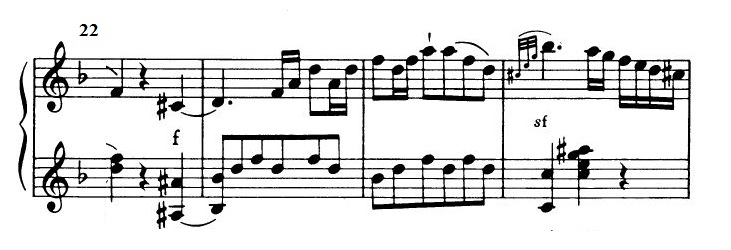 8
Tema b1
9
2ª transição:acorde de 6ª Alemã
Versão completa: c. 35
10
Tema b2
Dó maior: Início pela S
Retoma o caráter do tema a3 (textura). As notas repetidas também ocorrem no tema b1.
11
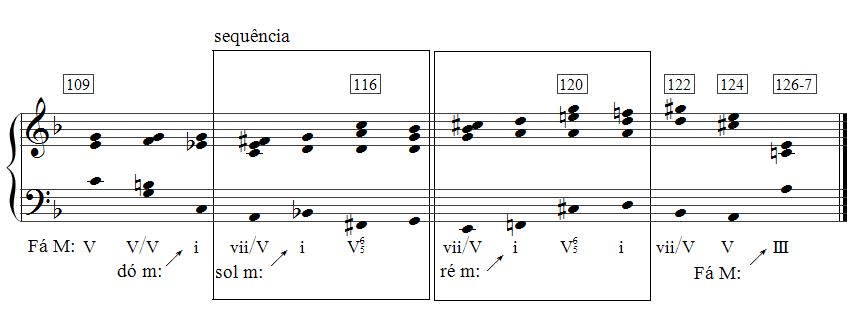 Desenvolvimento
Inicia com um novo tema, sem recorrência em outro ponto do Allegro.
No entanto, esse tema apresenta fragmentos motívicos extraídos dos temas a (arpejo ascendente) e b.
Em seguida a ação modulatória se passa no tema da 2ª Transição (c. 109-126), saindo de Dó Maior e passando por Dó menor, Ré menor e chegando a Lá Maior.
A retransição altera o modo do acorde anterior e o Lá menor já se revela como retorno a Fá Maior (modulação cromática)
12
Em geral o 1º Grupo permanece praticamente inalterado. 
As alterações mais significativas ocorrem na Transição e no 2º Grupo, que neste caso reaparecerá na Tônica, Fá Maior.
Recapitulação
13
Modulação naRecapitulação
O movimento sequencial é ampliado, passando por Sib menor e chegando a Fá Maior por meio de sua Dominante, Dó Maior.
Desse modo os temas b1 e b2 reaparecem na Tônica.
14
Variante da Forma Sonata tradicional.
Consiste na ausência de seção de Desenvolvimento, ou sua substituição por uma “ponte” de pequenas dimensões.
Usada com frequência nos movimentos lentos. Adapta-se portanto ao caráter “lírico”.
O II movimento da K332 está organizado dessa maneira.
DAVIE (1966, pp. 87-88).
2º movimento, Adagio:Forma-Sonata “abreviada”(“Tipo 1”, segundo Hepokoski & Darcy, 2006)
15
Esquema formal do segundo movimento, Adagio, K332
16
BERRY, Wallace. Structural functions in music. New York: Dover, 1987.
DAVIE, Cedric T. Musical structure and design. New York: Dover, 1966.
HEPOKOSKI, James & DARCY, Warren. Elements of Sonata Theory. New York: Oxford University Press, 2006.
RATNER, L. Classic music: expression, form and style. London: MacMillan, 1980.
ROSEN, Charles. The classical style: Haydn, Mozart, Beethoven. New York e London: Norton, 1997.
ROSEN, Charles. Sonata forms. New York: Norton, 1988.
SALZER, Felix. Structural hearing. New York: Dover, 1962.
SCHOENBERG, Arnold. Fundamentos da composição musical [1937-48]. São Paulo: EDUSP, 1993.
Referências bibliográficas
17